IWPA 2012 - 2013 Championships
IWPARegional Hall of Fame
2012 – 2013 Season
CH. Mount Sinai Dukes of Gold aka “King Dukes”
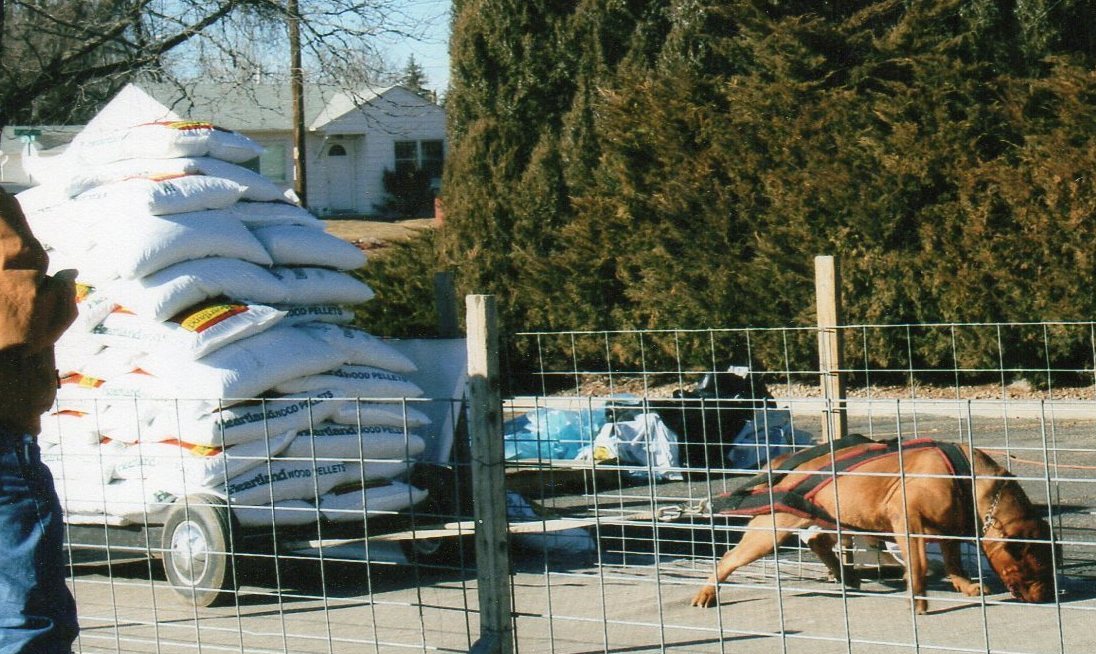 Owner/Handler:
Terry Reed
Royal’s Mischievous Baron Baxter aka “Baron Baxter”
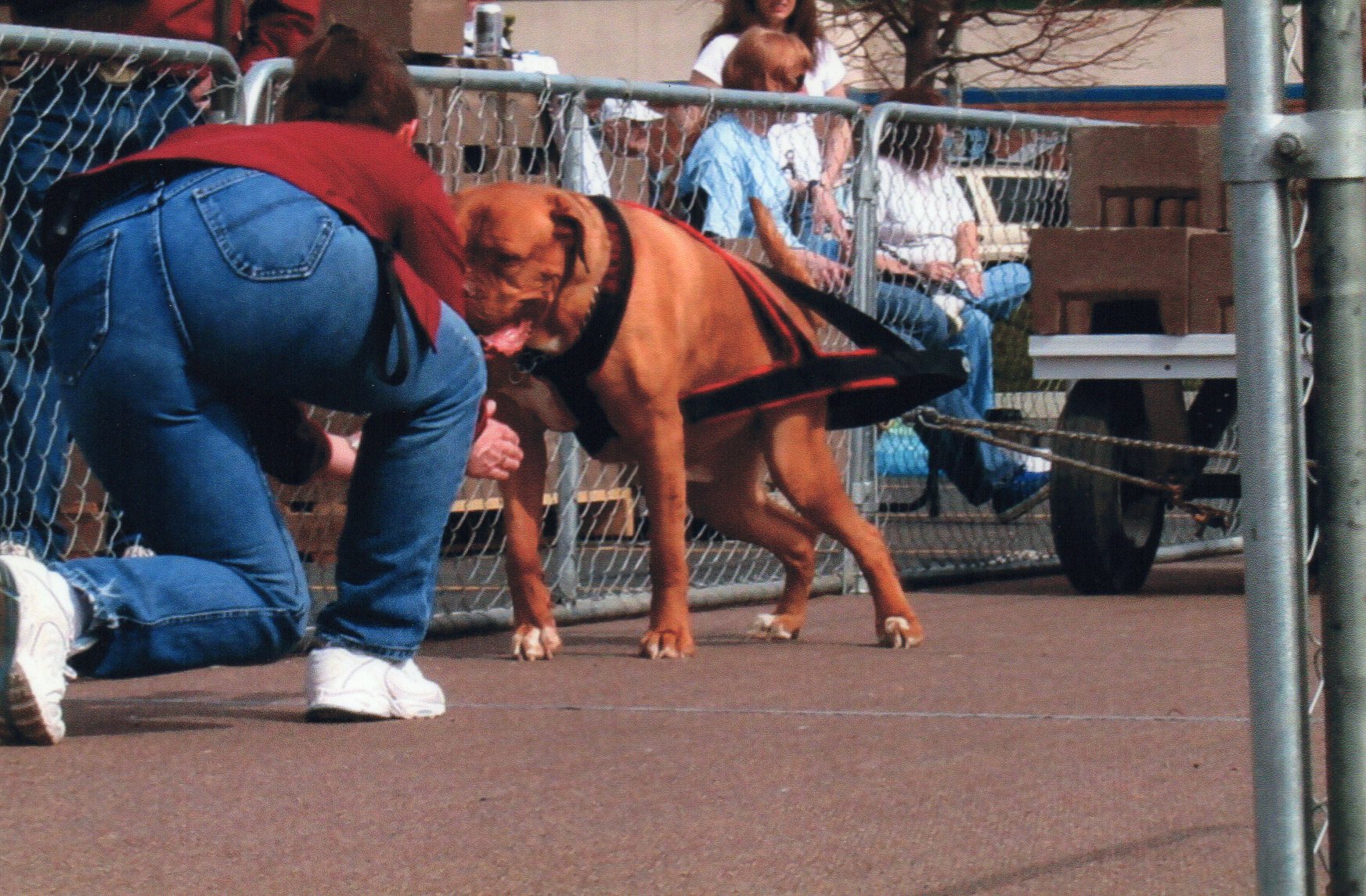 Owner/Handler
Robbie Reed
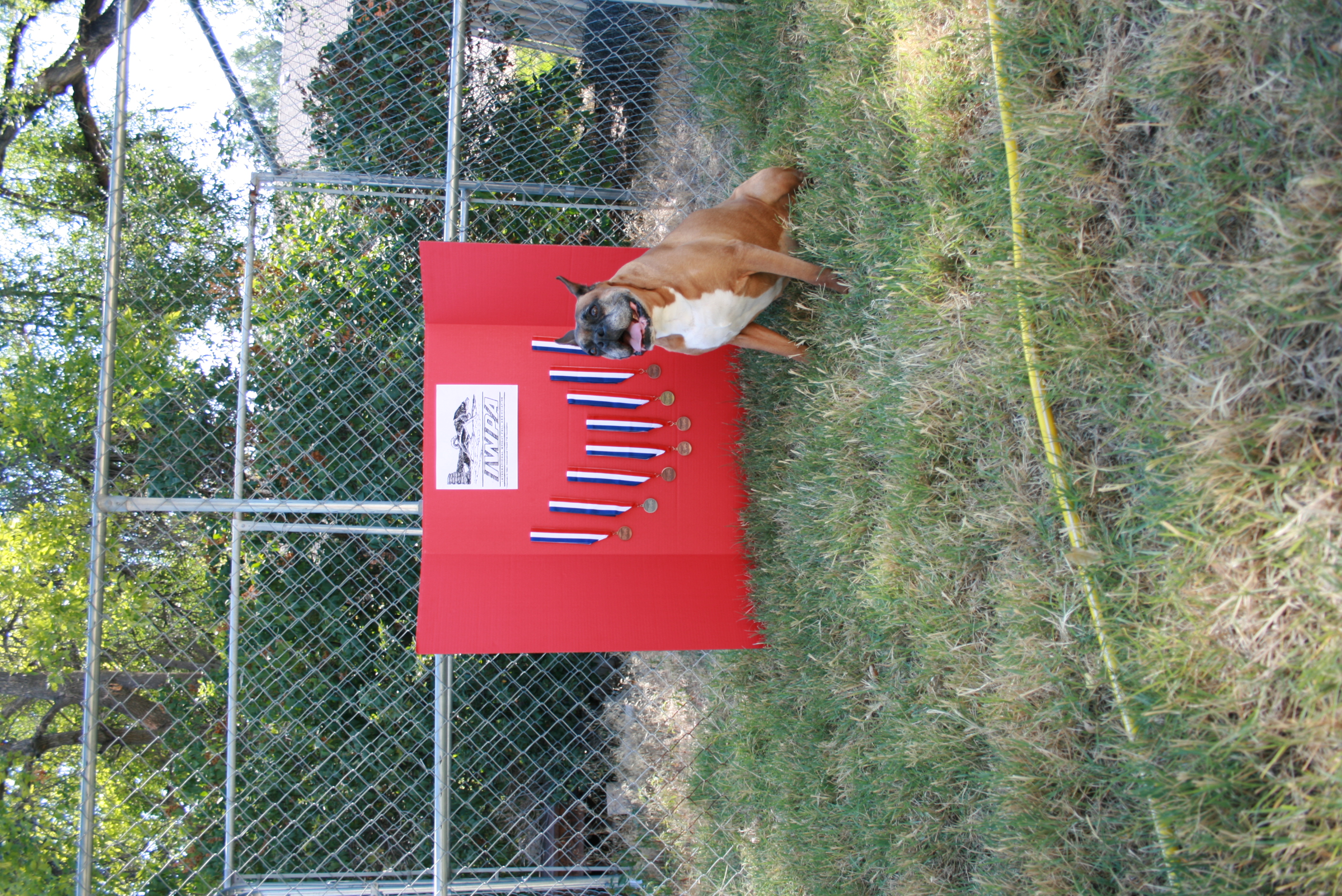 Royal’s Valiant Duke Jonah aka “Duker”
Owner/Handler
Terry Reed
Blackstar’s Sir Tug of Snowline aka “Tug”
Owner/Handlers
Heather Jamison and Marshall Mummey
Big Thunderaka “Precious”
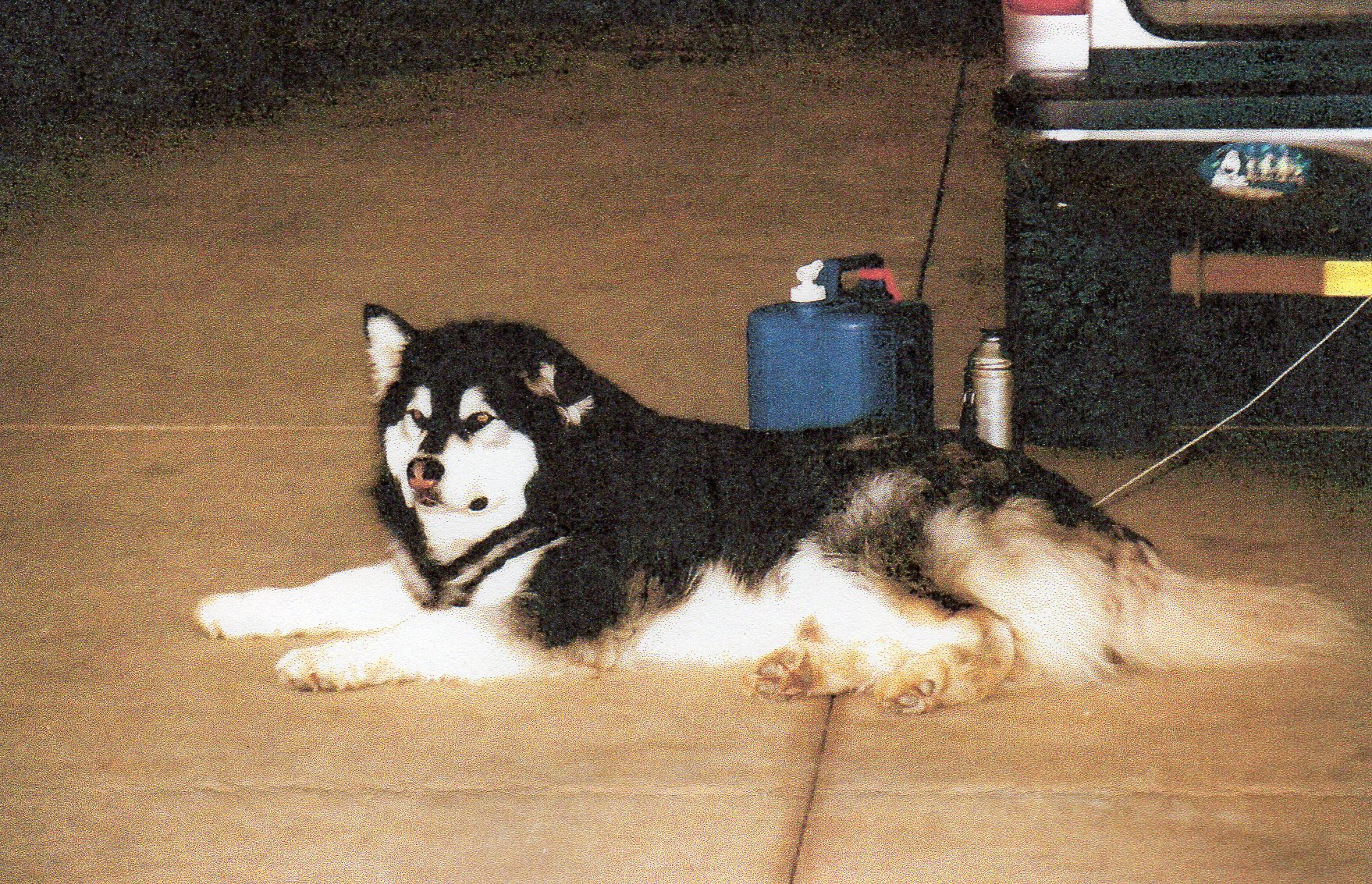 Owner/Handler
Sue Ferrari
Avalancheaka “Avi”
Owner/Handler
George Ferrari
Silver Wilburaka “Silver”
Owner/Handler
Rodney Martin
Miss Rose Petal Martin
Owner/Handler
Cheryl Martin
Razzor Otis Martin
Owner/Handler
Cheryl Martin
The IWPA International Hall of Fame inductees will be discussed during the Board Meeting in June and will be announced in the August Pulling Power Newsletter
Congratulations to all Regional Hall of Fame recipients!!!